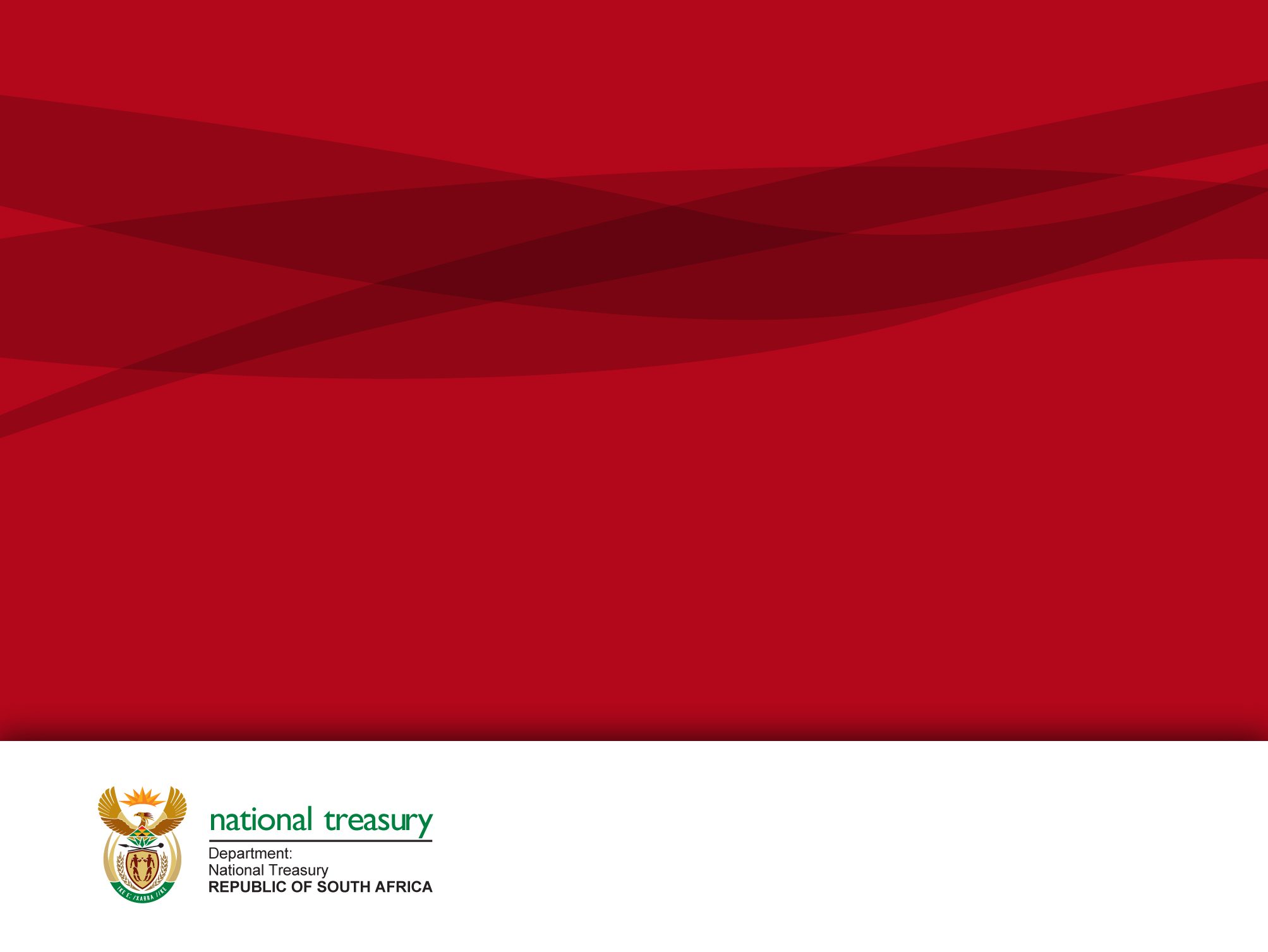 Integrated Consultative Forum (ICF) Panel Discussion – Questionnaire8 September 2015
Presented by National Treasury:  | 8 September  2015
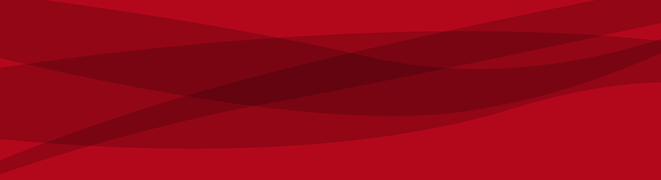 RESPONSES RECEIVED
Questionnaire Responses Returned = 26

Metropolitan Municipalities = 5
Provincial Treasuries = 1
Pilots = 7
Non-Pilot = 2
Vendors = 7
Stakeholders = 4
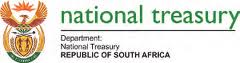 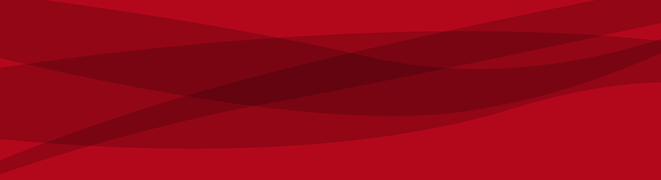 RESPONSES RECEIVED
Number Of Questions Received = 208

Number Of Questions Per Workstream

Technical = 94
Change and Transition = 29
Training Skills = 34
Piloting = 29
Reporting = 22
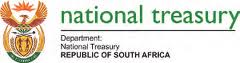 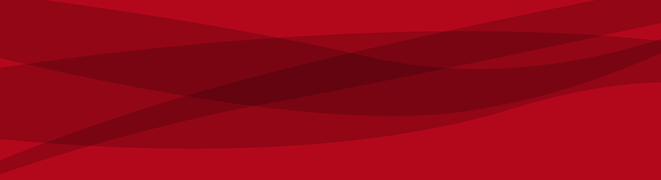 TECHNICAL QUESTIONS (1)
Type of Technical Questions (1)
Numerous technical questions that should be addressed through the FAQ
Breakdown must not be allowed - this leads to own interpretations 
mSCOA segments cannot be re-numbered
GRAP 3 requires classification changes to be applied retrospectively. The ASB is not allowing transitional provision according to Section 122.
In the project segment, the breakdown level beyond the asset sub class is impractical
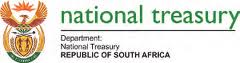 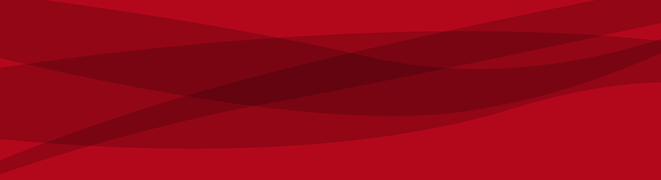 TECHNICAL QUESTIONS (2)
Type of Technical Questions (2)
Change from V5.2 to V5.3 resulted in major changes to allocations
Why are there not for each asset class a work in progress movement category - Amendments to GRAP 17 requires disclosure of WIP per asset class
Consider separating Depreciation and Amortization as the auditors request this separately
Grants – Posting levels do not exist for grants received from the district municipalities as well as some provincial grants
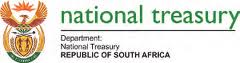 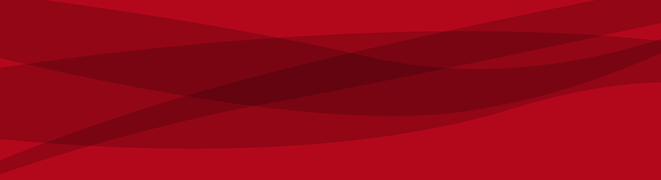 TECHNICAL QUESTIONS (3)
Type of Technical Questions (3)
Disjunction between the accounting and budget treatment of Free Basic services
Why isn’t there a mSCOA/GRAP working committee
Further breakdown on control & clearing accounts
 Expenditure Transfer and Subsidies Operational: Monetary allocation for municipal entities to be added
Explain the procedure to apply to NT for additional votes
Has the impact of SCOA on the 2015 Interim Financial Statements been considered by NT
Segment Definitions need to be expanded to include more practical examples in classification process
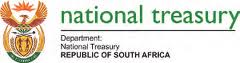 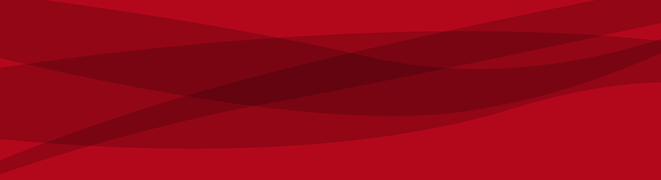 TECHNICAL QUESTIONS (4)
Type of Technical Questions (4)
Disjunction between the accounting and budget treatment of Free Basic services
The function segment is “hard” linked to the Own segment
Our pilot mSCOA system is a hybrid between our old system. Vendor plans to roll out a complete new system – major challenge
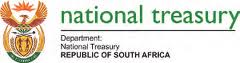 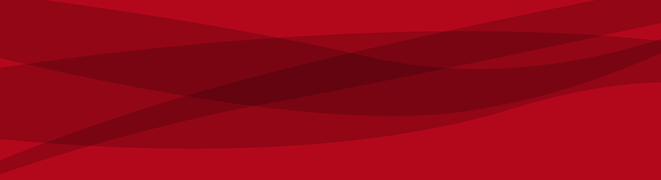 TRAINING SKILL QUESTIONS (1)
Type of Training Skill Questions (1)
Training program and roadmap 
Training of vendors and third parties
Formal training left so late – implementation impact
Will companies be invited to submit potential candidates for mSCOA training accreditation 
Is there more detail on how IMFO will manage its coordinating role
Specialised type of training for engineers, one for project managers, one for stores personnel etc.
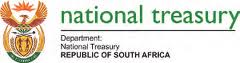 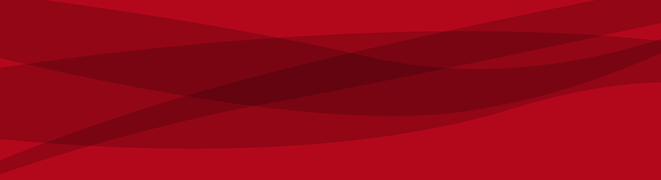 TRAINING SKILL QUESTIONS (2)
Type of Training Skill Questions (2)
Will the training given to Municipalities include training on reporting to NERSA, reporting to DWA, reporting to other stakeholders
The municipality requires training on mSCOA. How will NT assist in this process and is training material available
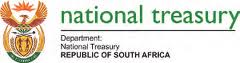 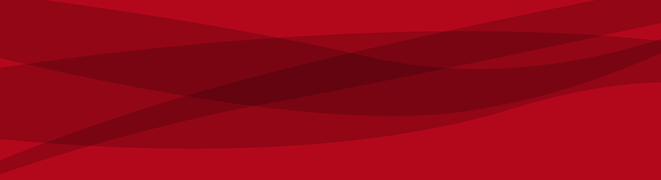 CHANGE AND TRANSITION QUESTIONS
Type of Change and Transition Questions
 mSCOA is viewed as a financial matter relevant to the finance section - Change Management is a major challenge
Will the HR & Payroll officers within the municipality be involved from Day 1 - preparation, training and awareness
Difficult to lock down requirements for implementation 
Challenge is the municipalities’ readiness 
 “mapping” template required on moving to new chart
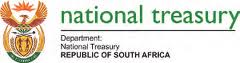 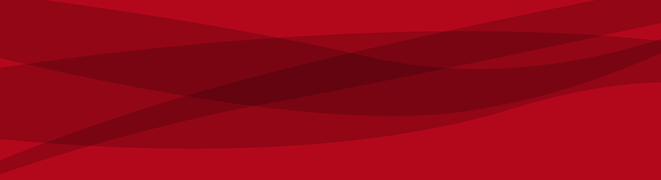 PILOTING QUESTIONS (1)
Type of Piloting Questions
NT feedback on success rate of pilots going live
Business processes and segments that pilots battled with
When is MFMA Circular 57 going to be relaxed
Can vendors commence with the conversion of their existing non-piloting sites 
Not all our modules have been implemented at the pilot site
Release of V5.4 needs to inform adjustment budget before official adjustment budget in February 2016.
Capacity of Vendors to scale to non-pilots in 2016
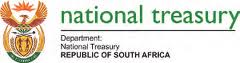 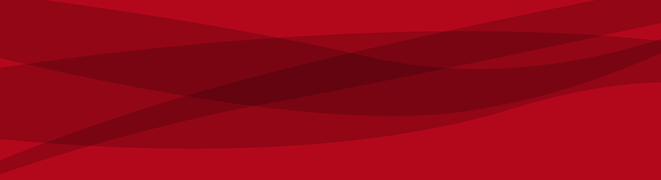 PILOTING QUESTIONS (2)
Type of Piloting Questions
Service vendors must not under-estimate the need for interacting with municipal officials on the ground in ensuring that the existing integrity of business processes is maintained throughout the transition stage
To what extend did the pilot sites (and its vendors) comply to the following requirements:
Seamless integration between the core Financial System and 3rd Party Systems (No more Excel spreadsheets and recapturing of data)
Financial Asset Management Reporting from within the core financial system
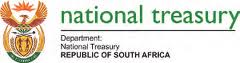 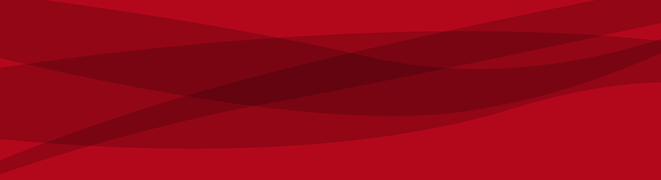 REPORTING QUESTIONS (1)
Type of Reporting Questions
Data extraction document is required 
Value signage (+ -) and rounding
Report on opening balances for Capital projects
Reporting templates required
Feedback on Pilot portal testing NT populated S71 reports
Will any change in presentation of the AFS result in previous accounts being reclassified
What access protocol do they want on the NT portal and what level of detail do they want access to
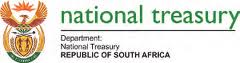 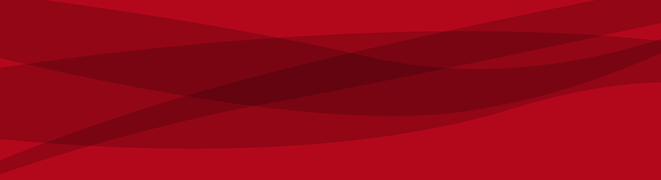 REPORTING QUESTIONS (2)
Type of Reporting Questions
National Treasury should have issued a set of tables as well LG database reporting for all pilot sites instead of having them complete the “old” tables and LG reporting
Regarding entities, must the portal also provide them access to the entities’ detailed transactions or do they just want summary information
Should a municipality pay the for the development and annual maintenance of the NT Web portal
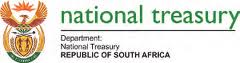 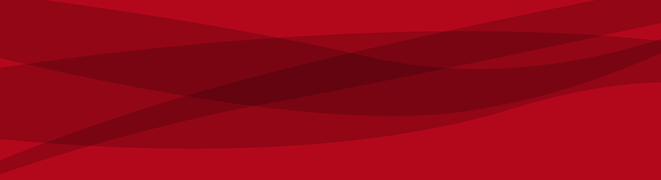 METRO QUESTIONS
Type Of Questions From METRO’s
Data Extract Sign off process – specific for a metro
Seamless integration and single database - how should this be handled
Examples of municipal running costs projects from municipalities who have already implemented
City would like to formulate their internal mSCOA training even though individuals have not been certified/accredited
Difficult to lock down requirements for implementation – due to  some items/requirements still requiring clarification and agreement with NT
The current challenge faced is that not all transactions are recorded as per the new mSCOA classification - 2000 corrections via journals for the months of July & August 2015
If one entity is non-compliant with mSCOA, will that result in the whole municipality be non-compliant?
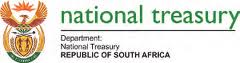 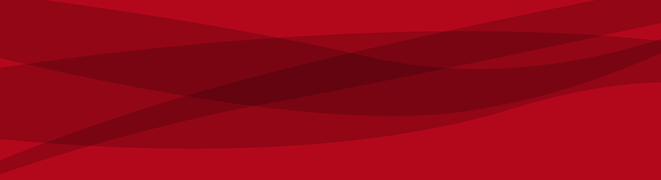 PROVINCIAL TREASURY QUESTIONS
Type Of Questions From Provincial Treasuries
Vendors are already rolling out upgrades and have indicated to municipalities that mSCOA is built into these upgrades 
Vendors are advocating that municipalities do not need to compare their chart to mSCOA as the vendor will conduct this exercise on their behalf
How will training needs be coordinated
Who will fund the logistics, such as venue, catering etc. with regard to the district wide training in each Province
How do we address the understanding of mSCOA of consultants who support municipalities in financial management matters
When will the Circular for “early adopters” be released
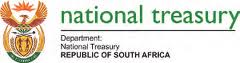